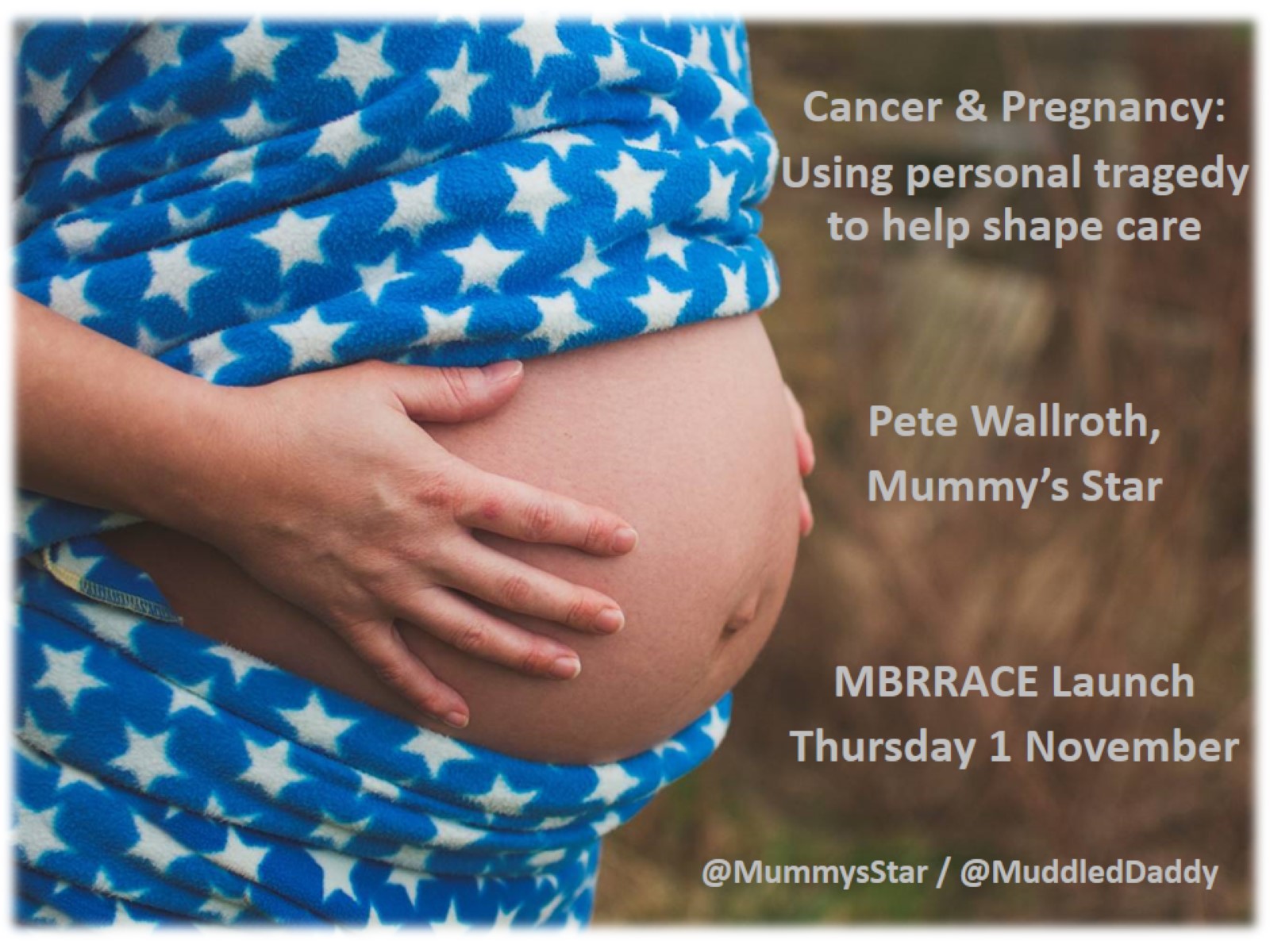 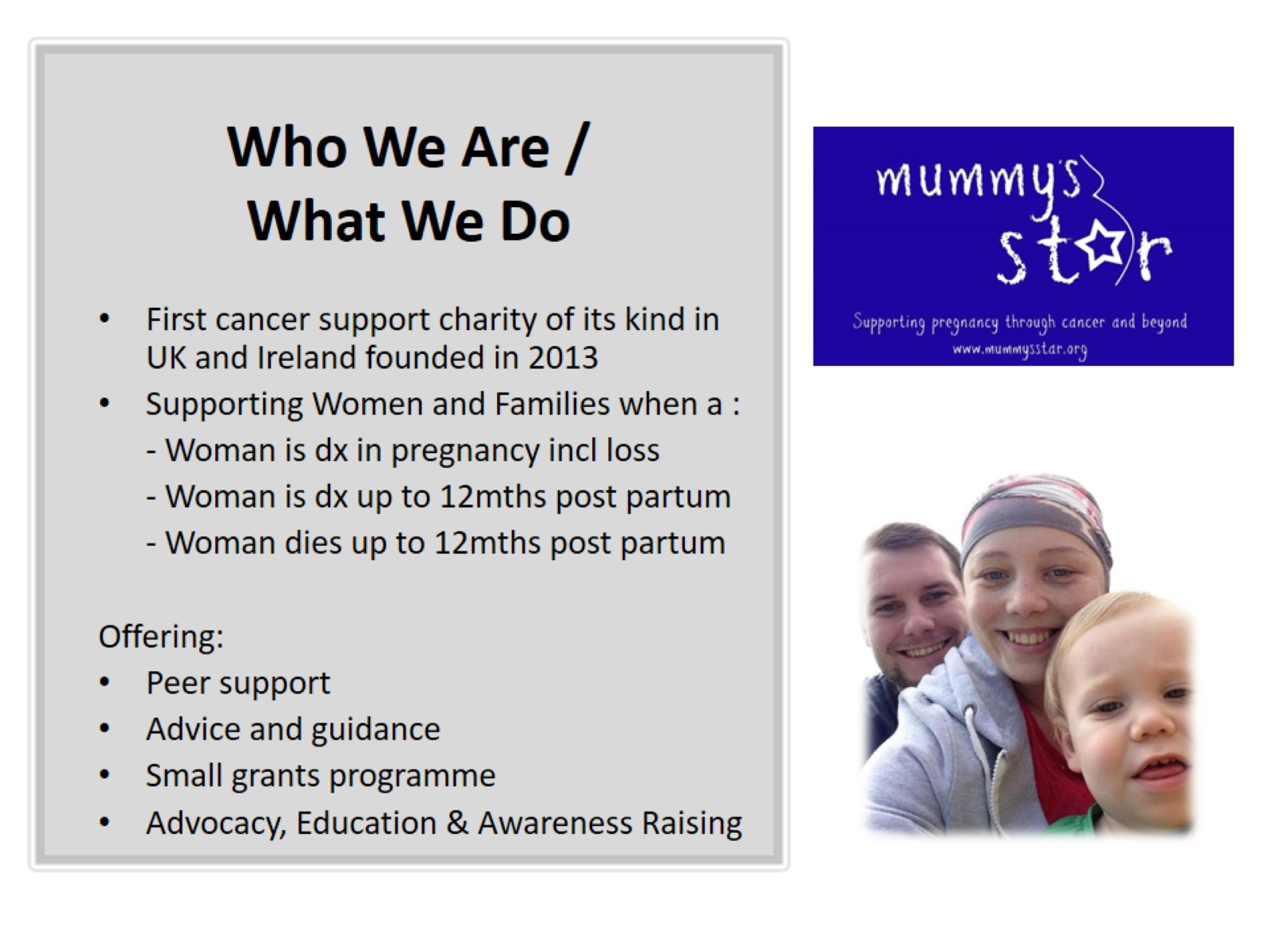 Who We Are / What We Do
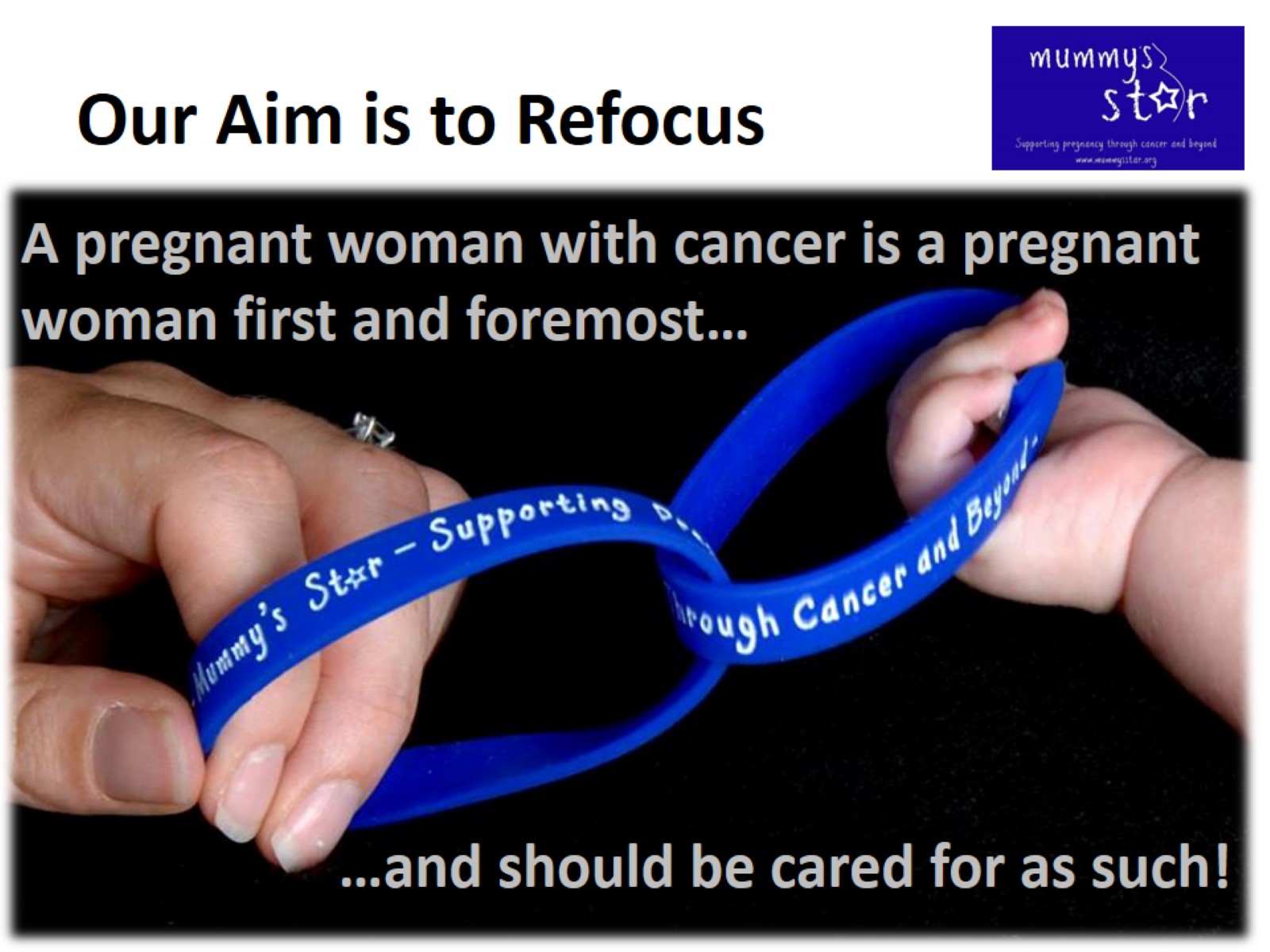 Our Aim is to Refocus
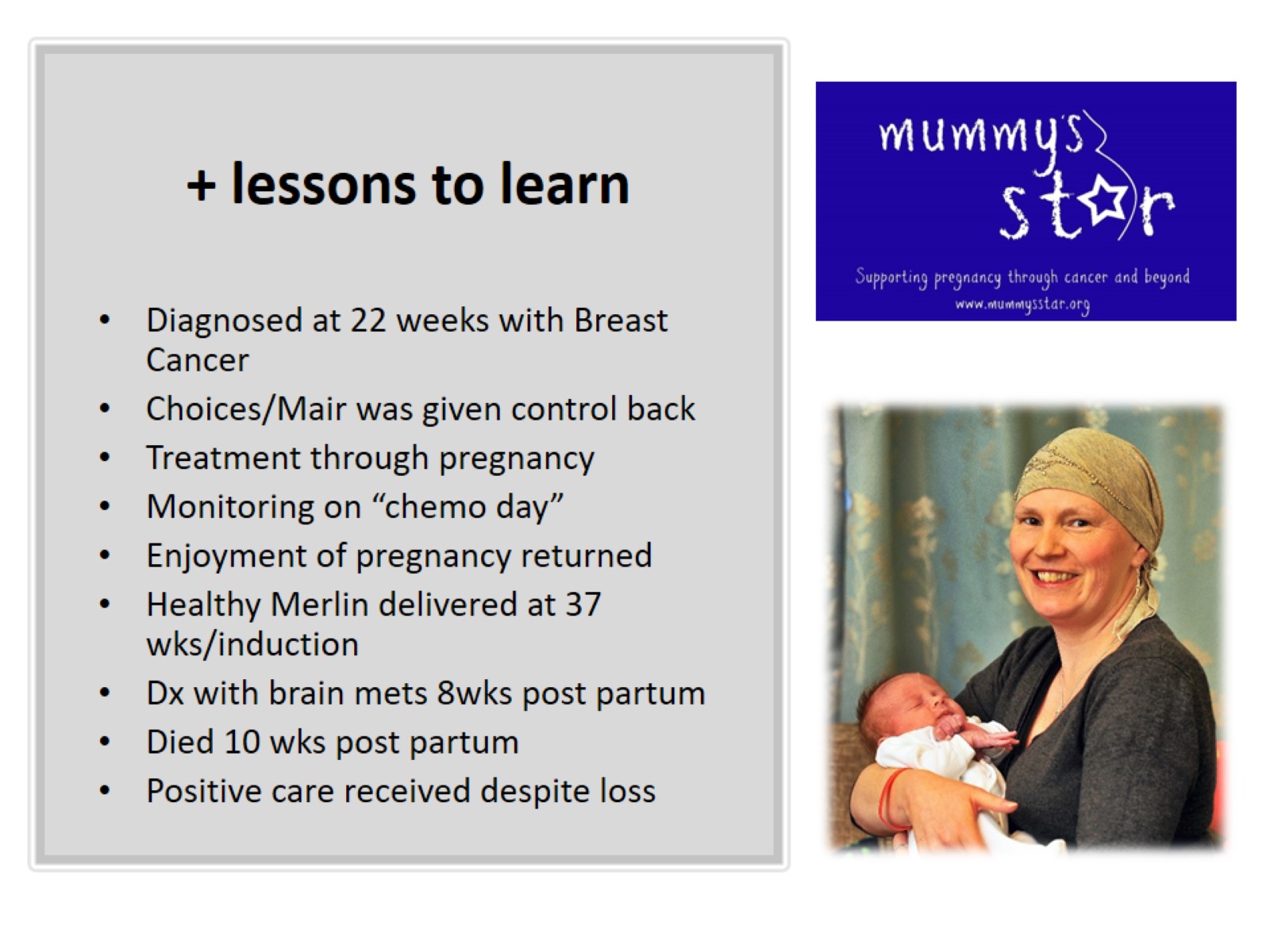 + lessons to learn
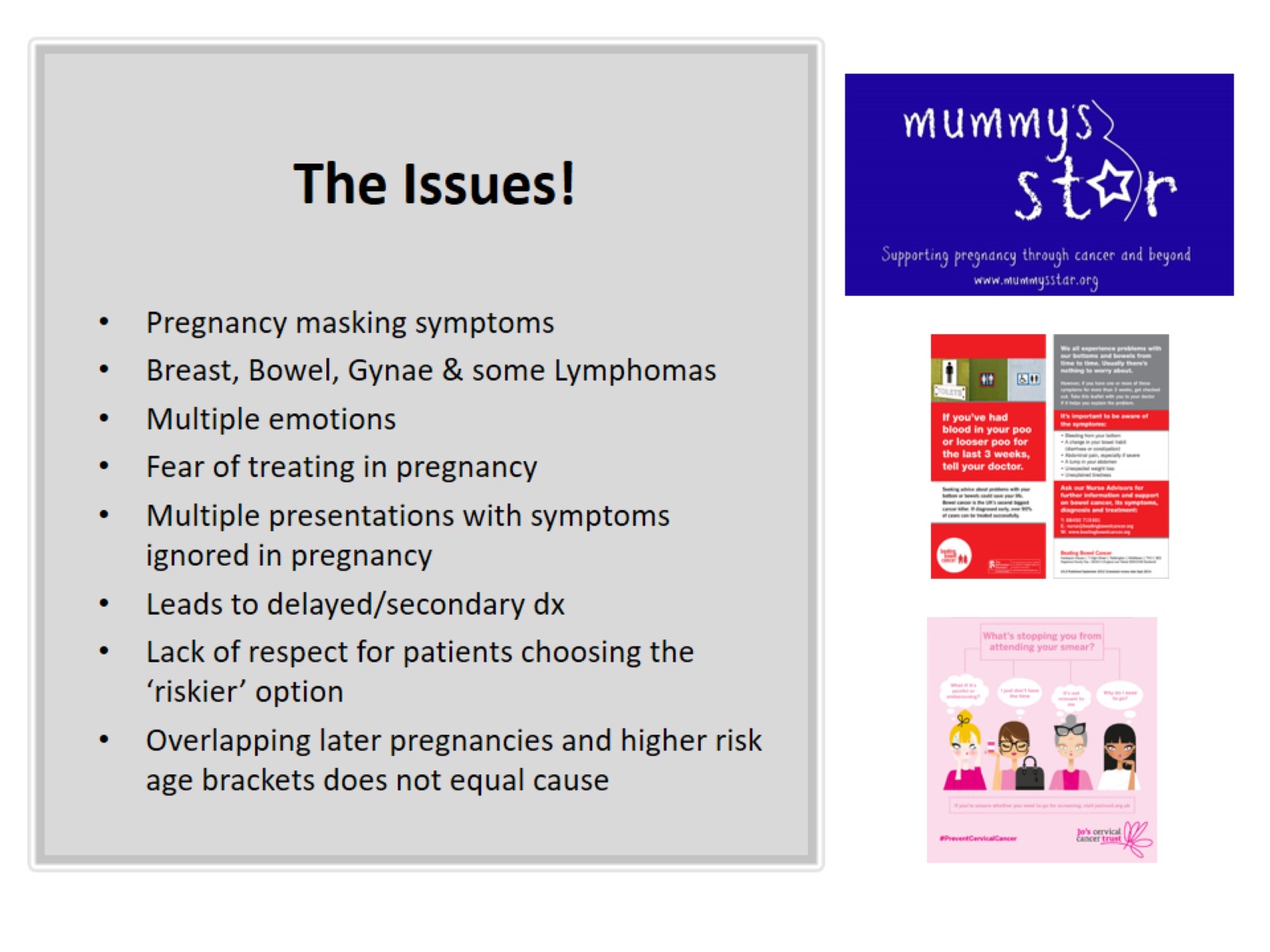 The Issues!
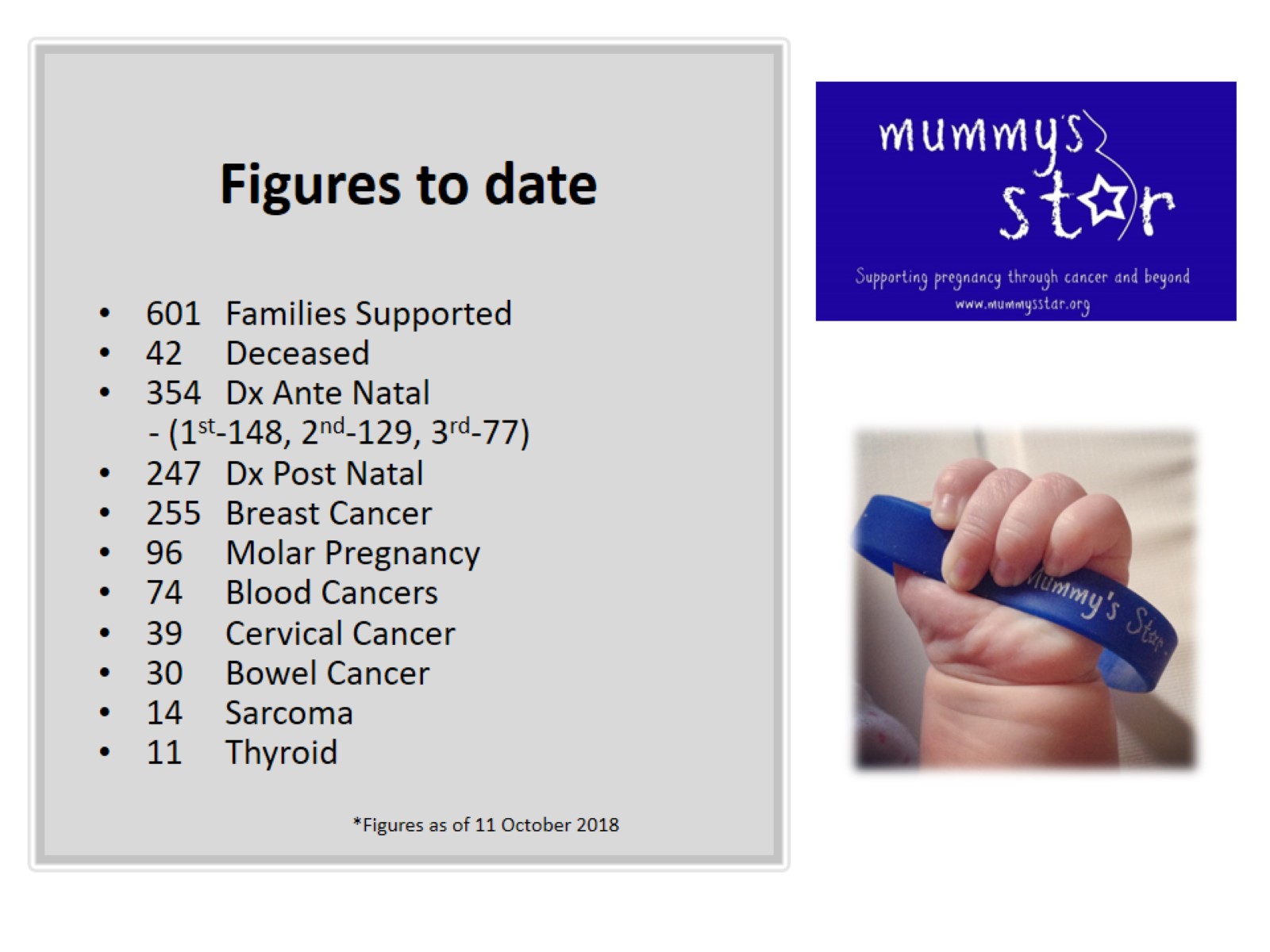 Figures to date
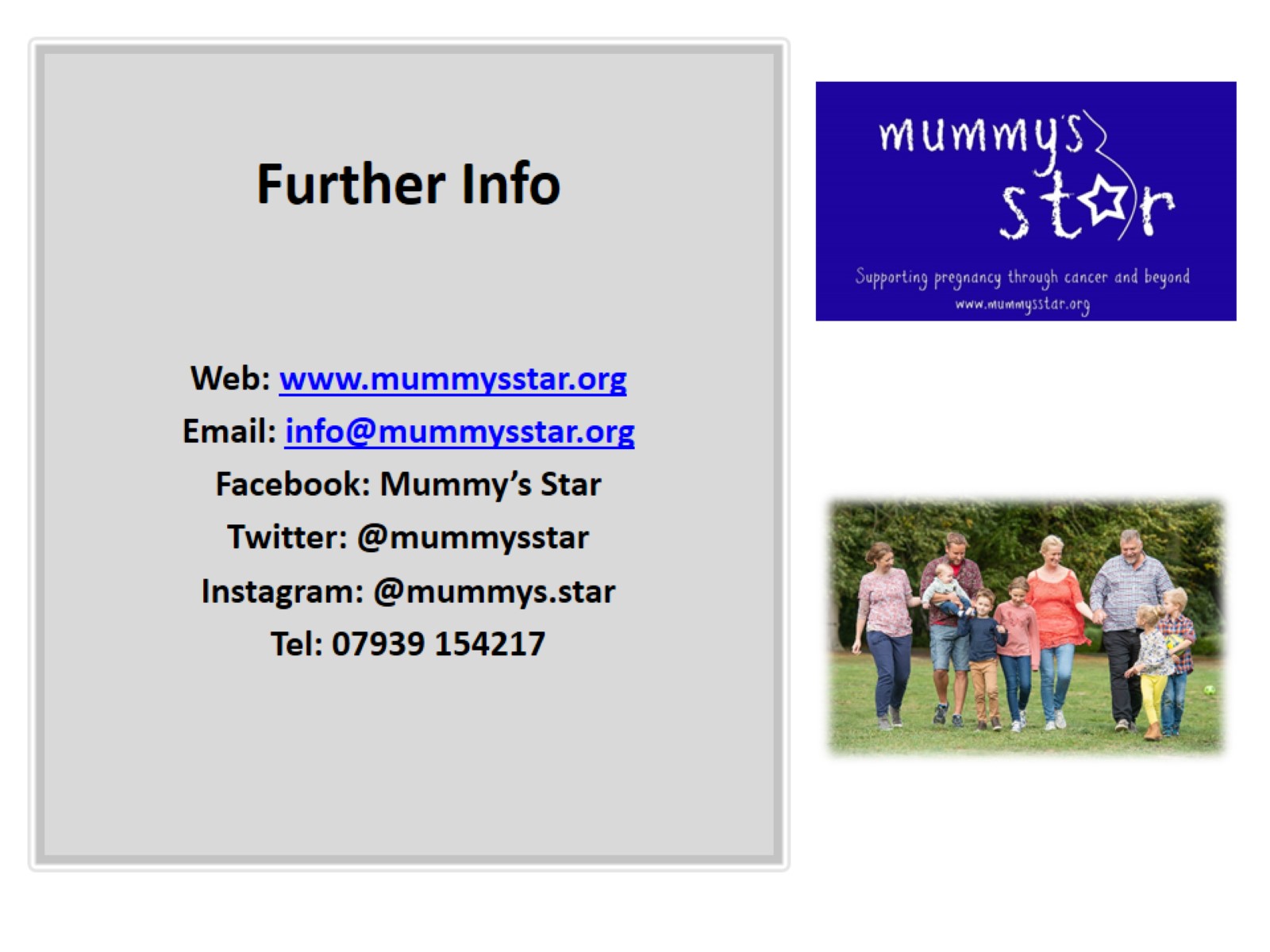 Further Info